Water treatment: 0% waste
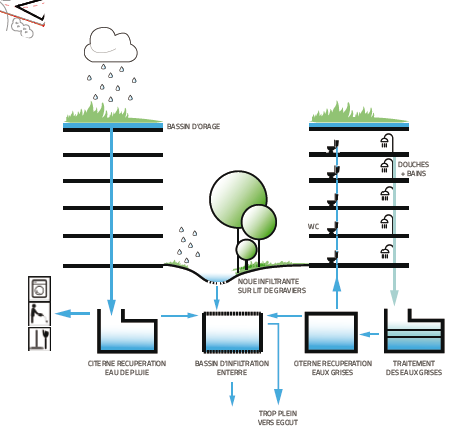